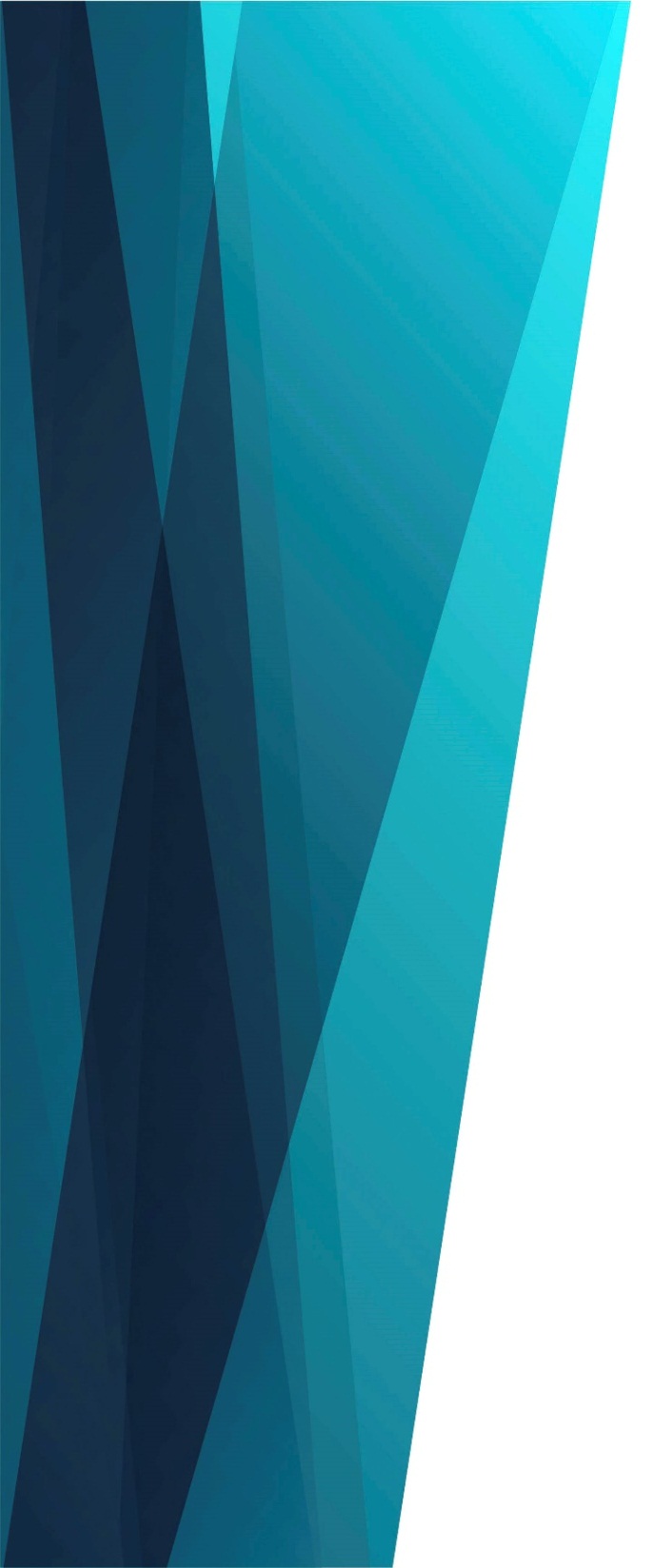 Лишь Иисусу сердце открою
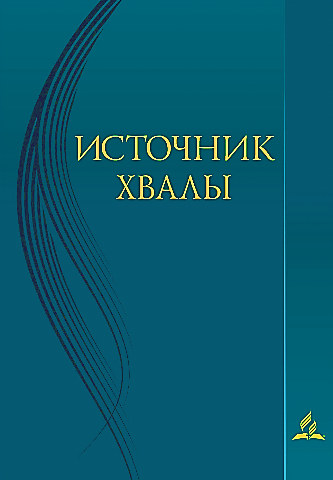 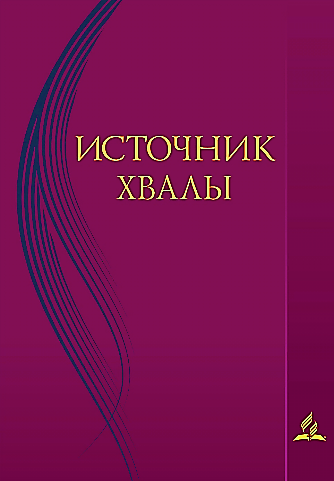 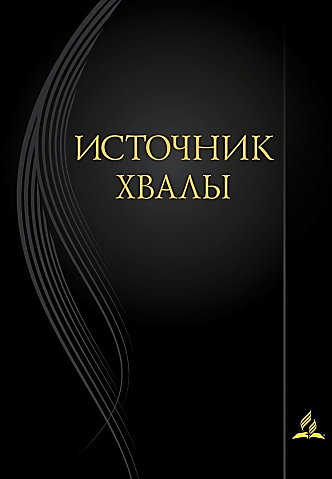 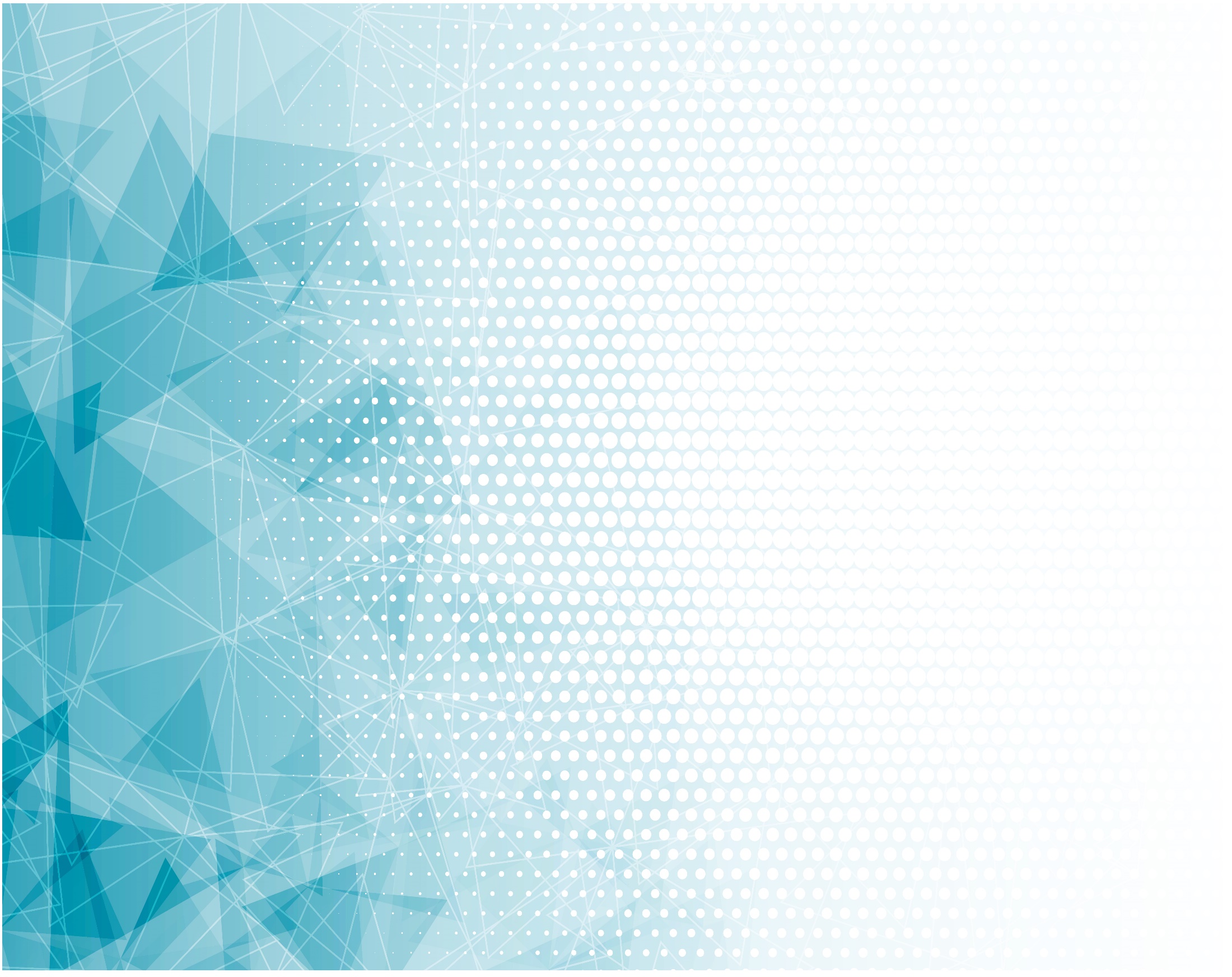 Сердце Иисусу я изливаю – 
Как мне здесь трудно, 
Больно порой.
Он, мой Спаситель, – 
Я это знаю – 
Среди волнений Даст мне покой.
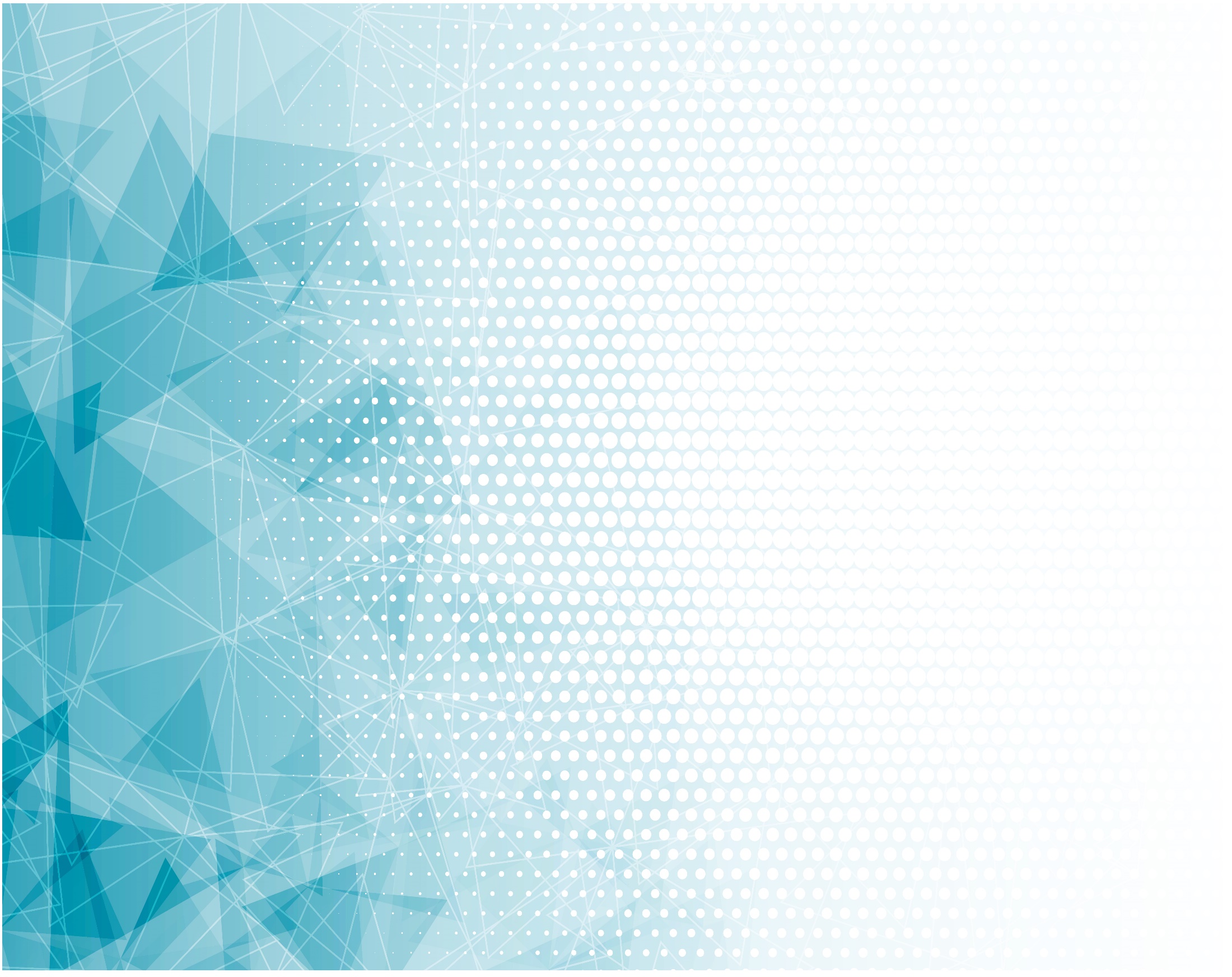 Припев: 
Лишь Иисусу сердце открою,
Всё расскажу Христу моему.
И Пастырь добрый 
С вечной любовью
Вновь мне протянет руку Свою.
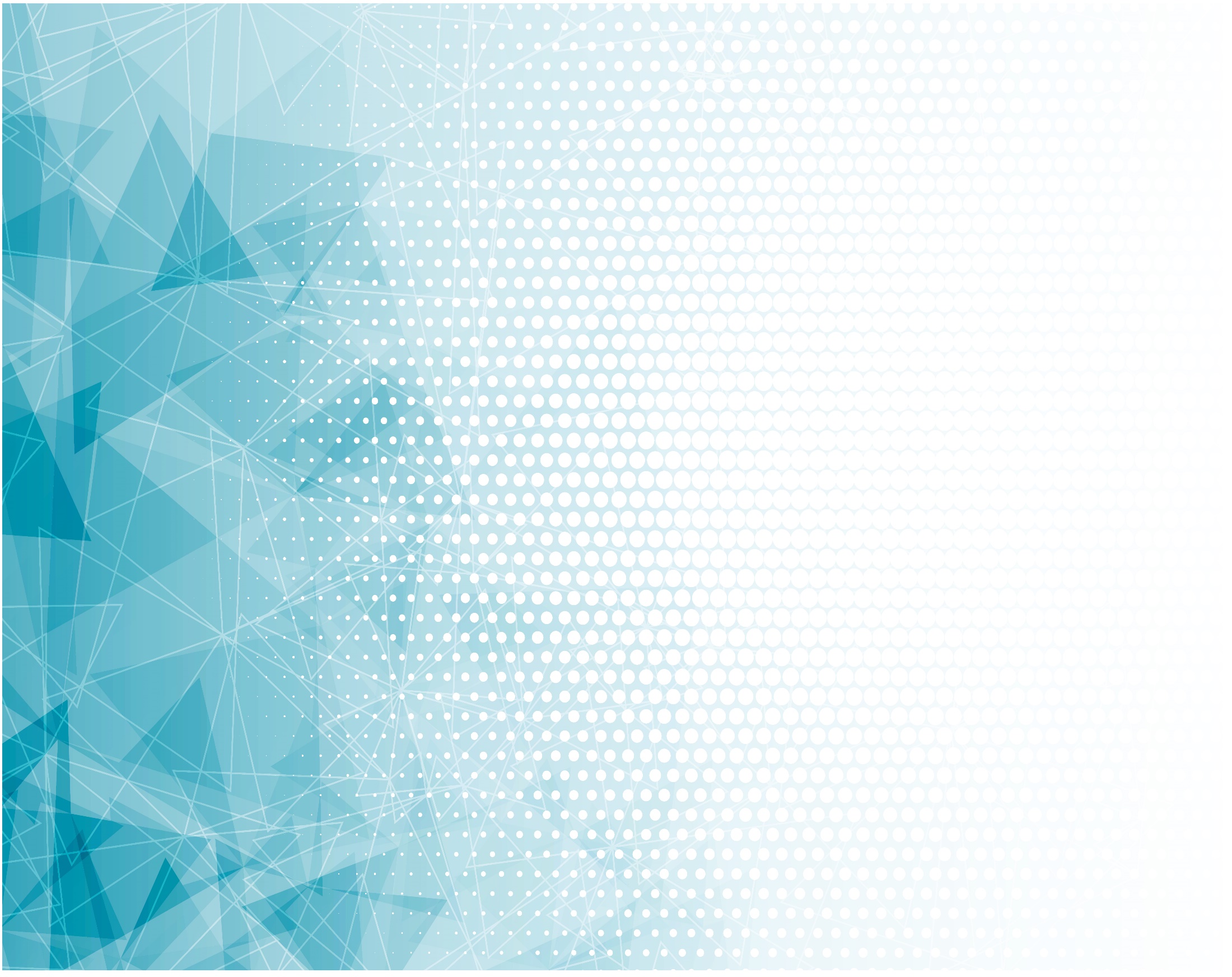 Я рассказать Иисусу желаю,
Что без Него нет силы идти.
Он верный Друг мой. 
Я доверяю
Вечной и дивной Божьей любви.
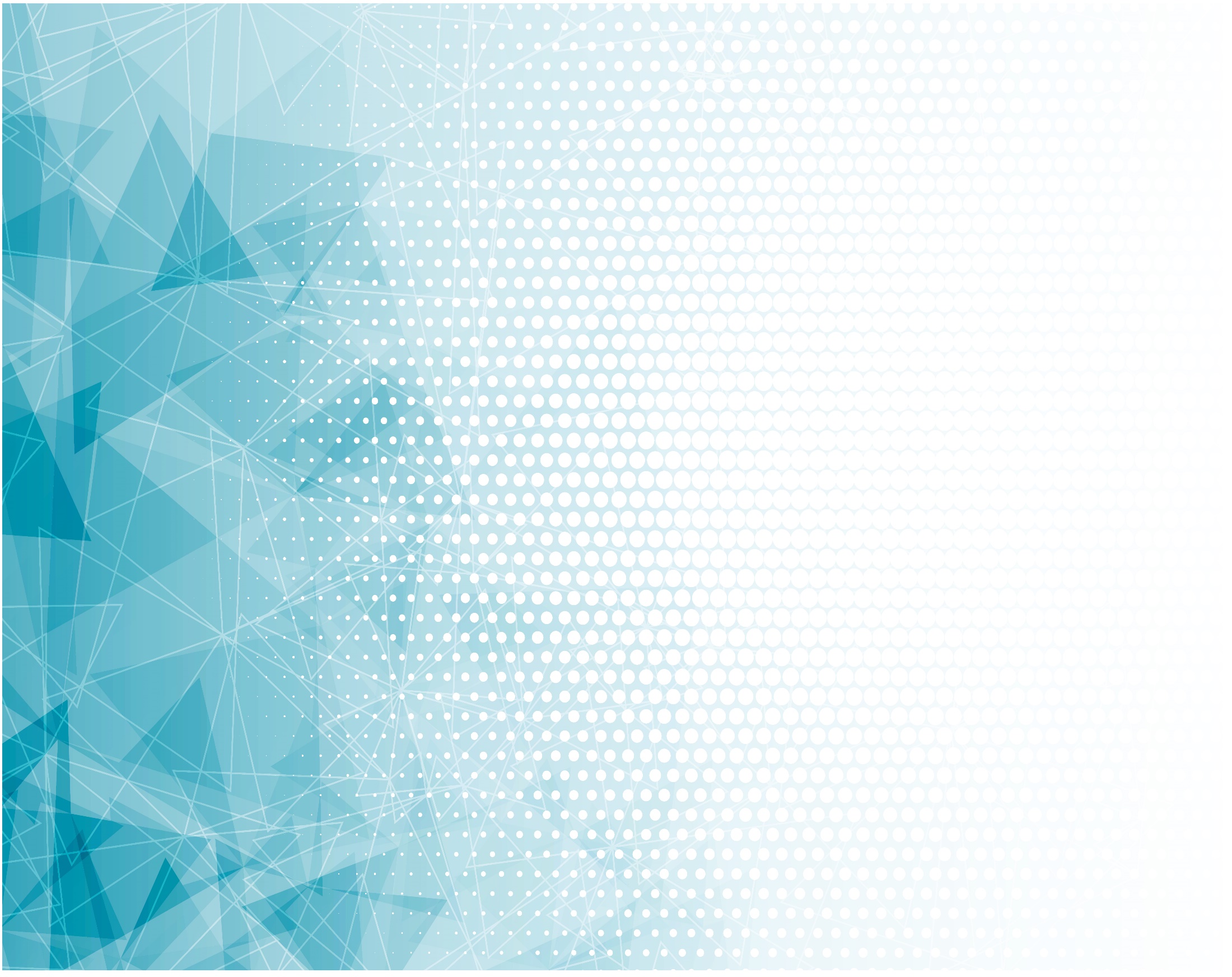 Припев: 
Лишь Иисусу сердце открою,
Всё расскажу Христу моему.
И Пастырь добрый 
С вечной любовью
Вновь мне протянет руку Свою.
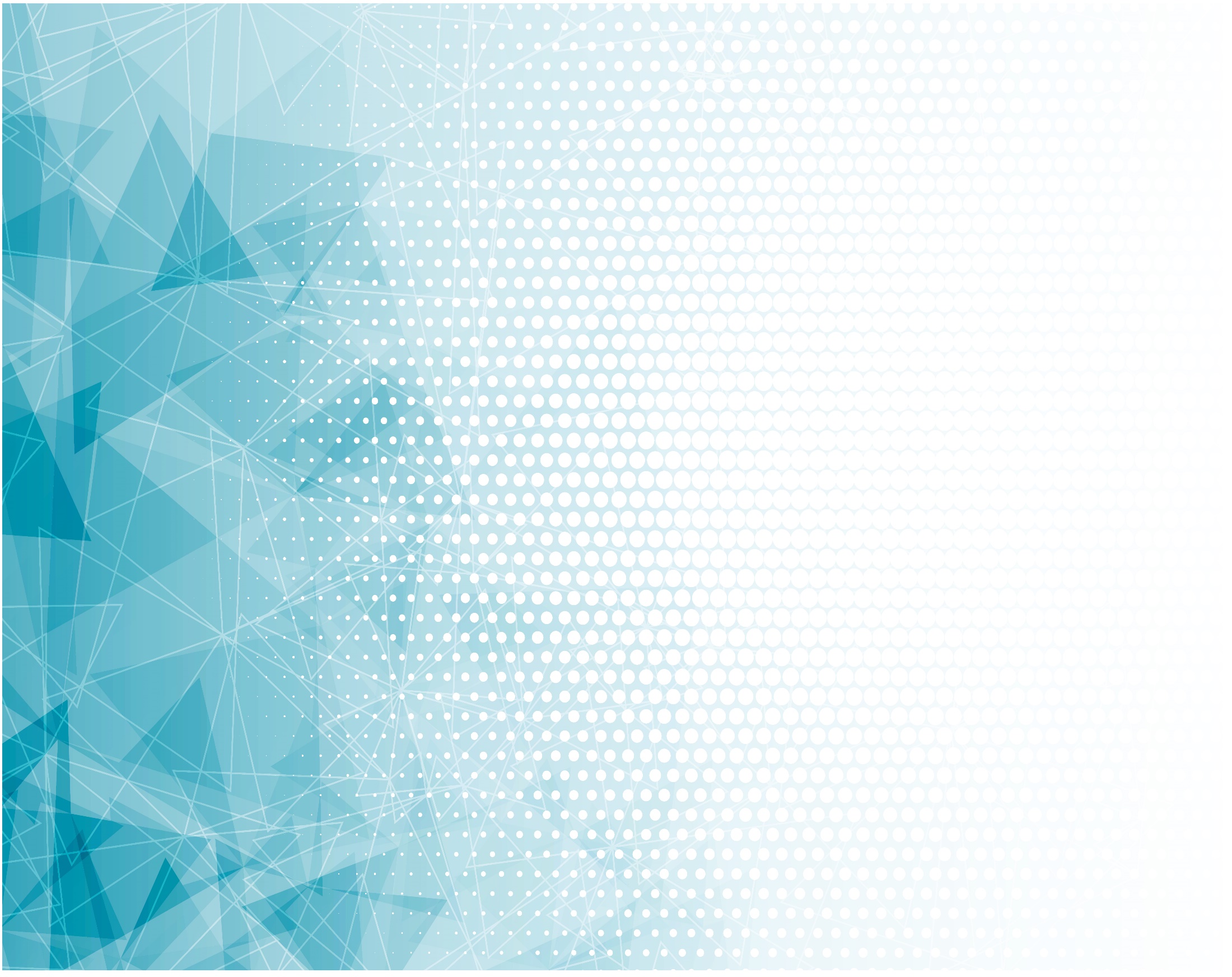 Сердце Иисусу Я открываю,
Верю – победу Хочет Он дать.
Я всей душой К Иисусу взываю,
Чтоб в искушенье Мне устоять.
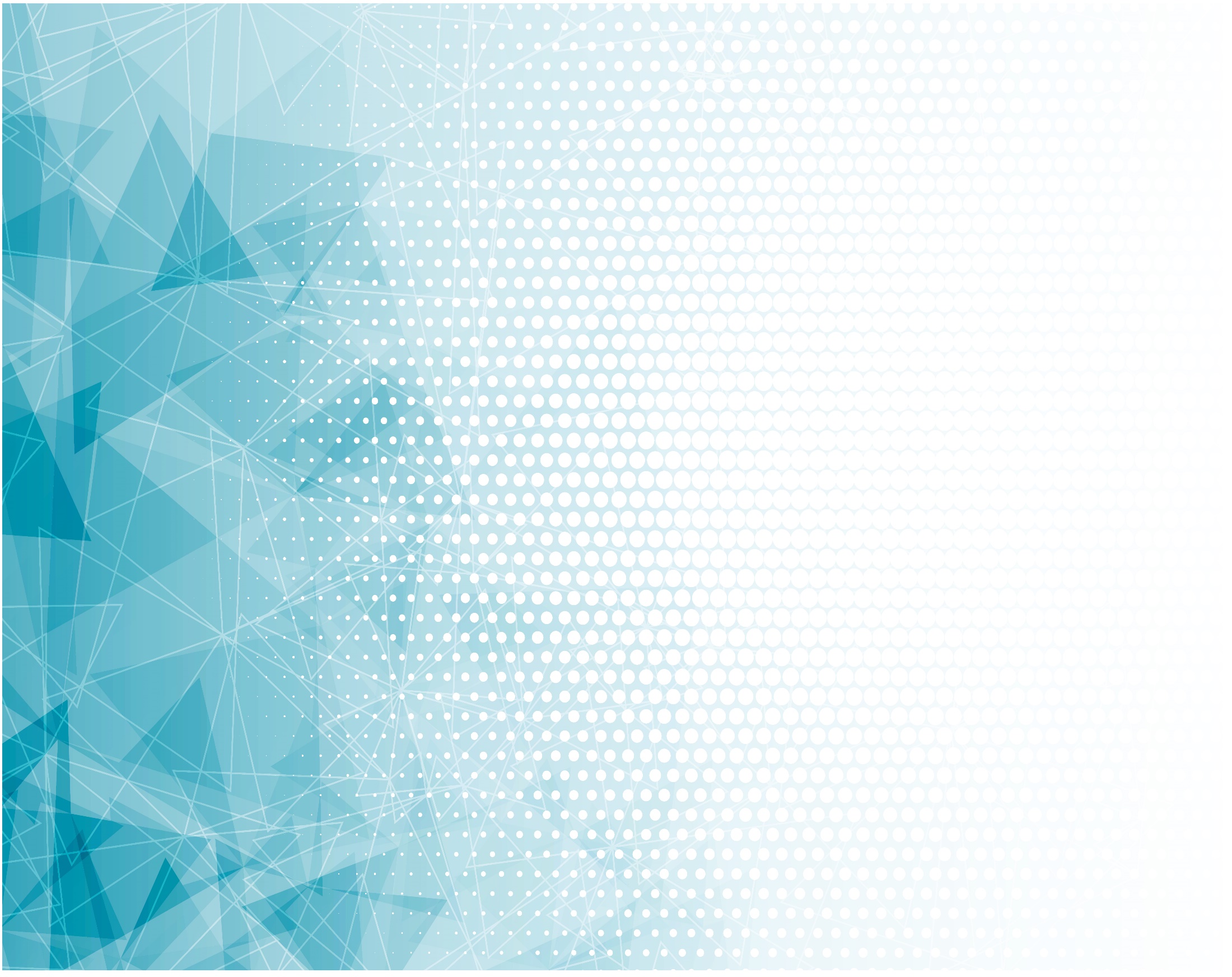 Припев: 
Лишь Иисусу сердце открою,
Всё расскажу Христу моему.
И Пастырь добрый 
С вечной любовью
Вновь мне протянет руку Свою.